AIESEC prakse
Več kot 100 držav sveta
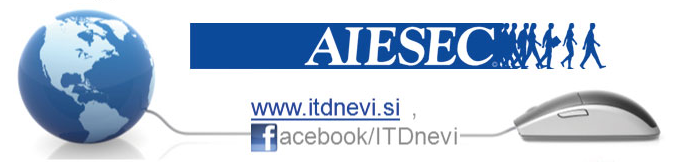 http://www.youtube.com/watch?v=KXaM9oB2rnQ&feature=related
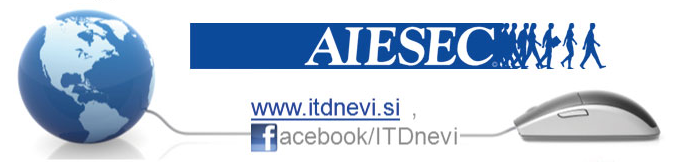 Vrste praks
MT (management traineeship) – business administration, finance, marketing, accounting, organizing events, tourism,…

DT (development traineeship) – work as volunteer in schools, summer camps with children, participate in ecological projects or increase awareness of certain issue among locals.
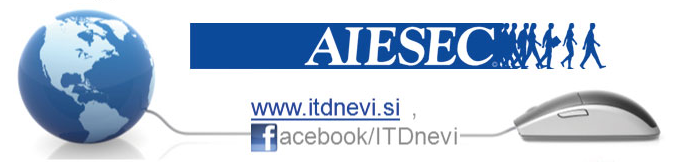 TT (technical traineeship) – IT sector, web design, computer science, civil engineering, interior design,…

ET (educational traineeship) – teaching languages and get paid for that.
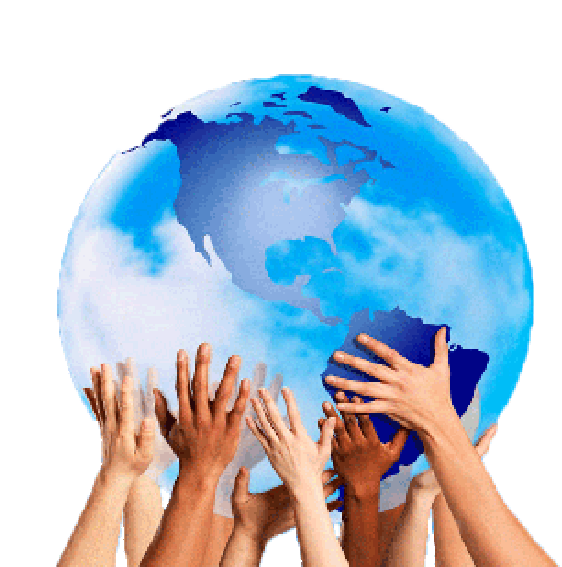 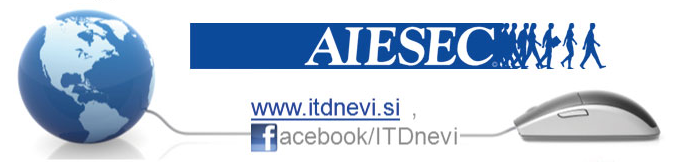 Postopek pridobitve prakse
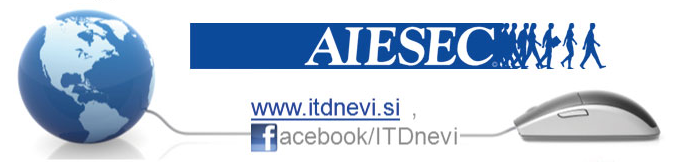 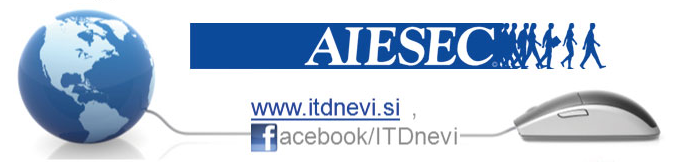 2010 – 10000 izmenjav celotna AIESEC mreža

Od poletja AIESEC Slovenija 31 izmenjav

http://www.aiesec.org/slovenia/ljubljana

matija.resek@gmail.com
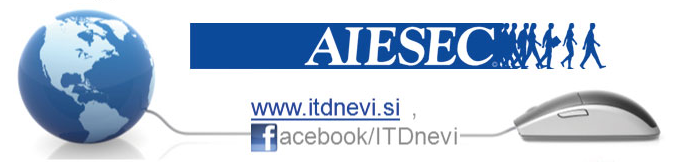